Project: IEEE P802.15 Working Group for Wireless Specialty Networks (WSN)

Submission Title: Configuration of PHR Data Rate
Source: 	Bin Qian, Chenchen Liu, Lei Huang, Wei Lin, David Xun Yang (Huawei Technologies)
Address : [Huawei Bantian Base, Longgang District, Shenzhen, 518129 China]
E-Mail:    [qianbin14@huawei.com]	
Re: 	Task Group 4ab: UWB Next Generation for 802.15.4
Abstract:  [UWB, PHR data rate]
Purpose:  
Notice:	This document has been prepared to assist the IEEE P802.15.  It is offered as a basis for discussion and is not binding on the contributing individual(s) or organization(s). The material in this document is subject to change in form and content after further study. The contributor(s) reserve(s) the right to add, amend or withdraw material contained herein.
Release:	The contributor acknowledges and accepts that this contribution becomes the property of IEEE and may be made publicly available by P802.15.
Slide 2
November 2022
Introduction
To support a variety of use cases, more additional data rates are under discussion in TG4ab
Data rate candidates include 1.95 Mbps, 7.8 Mbps, 31.2 Mbps, 62.4 Mbps and 124.8 Mbps
Besides the existing PHR data rates in 4z, three more PHR data rates are considered in [1]
The principles to configure the PHR data rate 
Guarantee the reliability of PHR is higher than that of the PSDU
Reduce the air time of PHR 
The existing out of band (OOB) signaling method is recommended in [1]
PHR data rate can be selected depending on use case and updated until the next configuration
OOB method works well in 4z
[1] IEEE 15-22-0475-01-04ab-phr-content-and-rate
Slide 3
Bin Qian, et al
November 2022
Motivation
The drawback of the OOB signaling method is the lack of flexibility. According to [2], it is beneficial to support the dynamic configuration of PHR rate to accommodate to the rapid change of devices’ requirement and channel conditions.
A dynamic configuration method is proposed in [2]. The PHR is divided into a rate header (PHR1) sent at a fixed and low rate and a main header (PHR2) sent at a variable rate based on the PSDU modulation rate and FEC applied.
This method allows the selection of PHR2 data rate across the range of 1.95 Mbps to 124.8 Mbps to better match the PSDU data rate
Regarding the above method, there are two concerns
The performance of PHR1 will be the bottleneck of the whole packet with some PSDU sizes when LDPC is applied. It is advantageous to have a performance gap between PHR and PSDU.
The total air time of PHR1 and PHR2 is longer than that of PHR in [1]
In this contribution, we propose to apply different SFD sequences to indicate the PHR data rate dynamically
[2] IEEE 15-22-1476-01-04ab-a-phy-header-proposal
Slide 4
Bin Qian, et al
November 2022
SFD Indication
Besides the role of the delimiter, SFD could also be used to indicate some information indirectly. For example, in the Clause 19 of IEEE 802.15.4-2020 (SUN FSK PHY), different SFD sequences are used for coded format and uncoded format, respectively.
For ease implementation, the legacy SFD shall be kept to indicate the existing OOB signaling method.
SFD indication is enabled by the OOB signaling.
Additional SFD sequence is selected based on the following criteria
Minimize the root mean square (RMS) of the correlation sidelobes
Maximize the minimum distance, which is defined as the difference in amplitude between the main autocorrelation peak, and the worst case sidelobe
Slide 5
Bin Qian, et al
November 2022
SFD sequences with length 4
The short SFD is used for the high data rates (e.g., 62.4 Mbps, and 124.8 Mbps)
The values of PHR rate 1, PHR rate 2, and PHR rate 3 are TBD and can be determined by medium and high data rates (e.g., 31.2 Mbps, 62.4 Mbps, and 124.8 Mbps)
Slide 6
Bin Qian, et al
November 2022
SFD sequences with length 8
The short SFD is used for the medium and high data rates (e.g., 31.2 Mbps, 62.4 Mbps, and 124.8 Mbps)
The values of PHR rate 1, PHR rate 2, and PHR rate 3 are TBD and determined by medium and high data rates (e.g., 31.2 Mbps, 62.4 Mbps, and 124.8 Mbps)
Slide 7
Bin Qian, et al
November 2022
SFD sequences with length 16
The long SFD is used for the medium and low data rate (e.g., 31.2Mbps, 7.8 Mbps)
The values of PHR rate 1, PHR rate 2, and PHR rate 3 are TBD and can be determined by medium and low data rate (e.g., 31.2Mbps, 7.8 Mbps, 1.95 Mbps)
Slide 8
Bin Qian, et al
November 2022
SFD sequences with length 32
The long SFD is used for the medium and low data rate (e.g., 31.2Mbps, 7.8 Mbps, 1.95 Mbps)
The values of PHR rate 1, PHR rate 2, and PHR rate 3 are TBD and can be determined by medium and low data rate (e.g., 31.2Mbps, 7.8 Mbps, 1.95 Mbps)
Slide 9
Bin Qian, et al
November 2022
Further Considerations
Pros: by introducing more SFD sequences to indicate the PHR data rate, it is easy to achieve the matching of PHR data rate and PSDU data rate
Avoid PHR becoming the performance bottleneck
Avoid PHR lasting too long
Cons: additional complexity is introduced by SFD detection at the receiver


The PHR data rate, the PSDU data rate, the number of repeated preamble symbols and the SFD length need to be jointly optimized such that no part will become the performance bottleneck
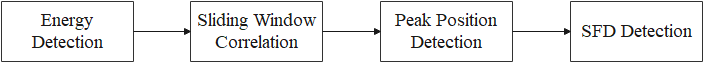 Slide 10
Bin Qian, et al
November 2022
Summary
This submission proposes an optional dynamic PHR data rate configuration method as a complement to the existing OOB method
The SFD indication is signaled by OOB method
Legacy SFD is used to indicate the OOB configuration of PHR data rate
The joint optimization of the PHR data rate, the PSDU data rate, the number of repeated preamble symbols and the SFD length need further investigation
Slide 11
Bin Qian, et al
November 2022
References
[1] IEEE 15-22-0475-01-04ab-phr-content-and-rate
[2] IEEE 15-22-1476-01-04ab-a-phy-header-proposal
Slide 12
Bin Qian, et al
November 2022
Appendix
Slide 13
Bin Qian, et al
November 2022
SFD Sequences Characteristics
RMS of sidelobes and maximum positive sidelobe of SFD sequence set with length 4, where a, b, c, d denote the SFD sequence [-1, -1, 1, -1], [-1, -1, -1, -1], [-1, -1, 1, 1], [-1, 1, 1, -1]
Slide 14
Bin Qian, et al
November 2022
SFD Sequences Characteristics
RMS of sidelobes and maximum positive sidelobe of SFD sequence set with length 8, where a, b, c, d denote the SFD sequence [-1, -1, -1, 1, -1, -1, 1, -1], [-1, -1, -1, -1, 1, 1, 1, -1], [-1, -1, 1, -1, 1, -1, 1, -1] and [-1, -1, 1, 1, -1, -1, -1, -1]
Slide 15
Bin Qian, et al
November 2022
SFD Sequences Characteristics
RMS of sidelobes and maximum positive sidelobe of SFD sequence set with length 16, where a, b, c, d denote the SFD sequence [-1, -1, -1, -1, -1, 1, 1, -1, -1, 1, -1, 1, -1, -1, 1, -1], [-1, -1, 1, 1, -1, -1, -1, 1, 1, 1, 1, 1, 1, -1, 1, -1], [-1, -1, 1, -1, -1, 1, 1, 1, 1, -1, 1, -1, 1, 1, 1, -1] and [-1, -1, -1, -1, -1, 1, -1, 1, 1, 1, -1, -1, 1, 1, -1, 1]
Slide 16
Bin Qian, et al
November 2022
SFD Sequences Characteristics
RMS of sidelobes and maximum positive sidelobe of SFD sequence set with length 32, where a, b, c, d denote the SFD sequence [-1, -1 , -1 , -1 , -1 , -1 , -1, +1 , -1 , -1, +1, -1, -1 +1, -1,  1, -1, +1, -1, -1, -1, +1, +1, -1, -1, -1, +1, -1, +1, +1, -1, -1], [-1, 1, 1, -1, -1, 1, -1, -1, 1, 1, -1, 1, -1, 1, -1, -1, -1, -1, 1, 1, 1, 1, 1, 1, 1, -1, -1, 1, 1, 1, -1, -1], [-1, 1, -1, -1, -1, -1, -1, 1, 1, 1, 1, -1, -1, 1, -1, -1, 1, -1, -1, 1, 1, 1, -1, 1, 1, 1, 1, -1, 1, 1, 1, -1] and [-1, -1, 1, 1, 1, -1, -1, 1, -1, 1, -1, -1, 1, -1, -1, -1, 1, 1, 1, -1, 1, -1, -1, 1, 1, -1, 1, 1, 1, 1, 1, -1]
Slide 17
Bin Qian, et al